Product Design
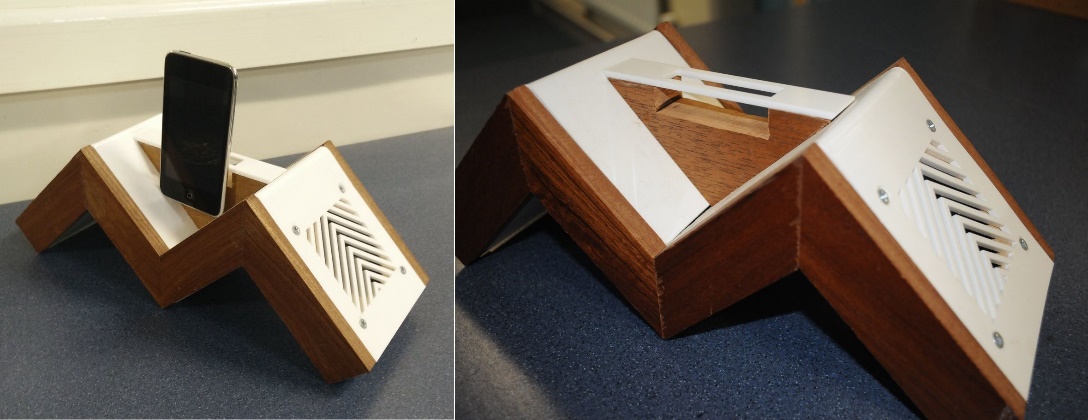 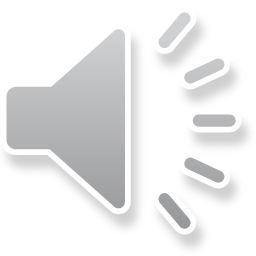 AQA Product Design
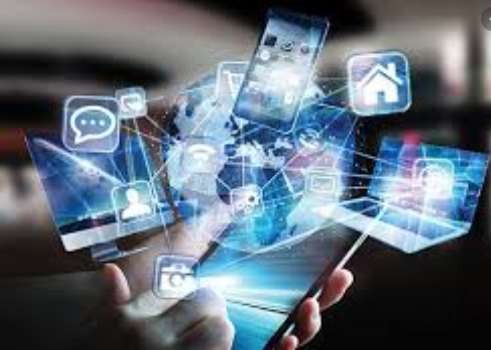 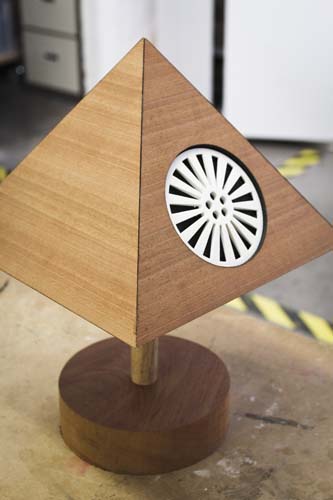 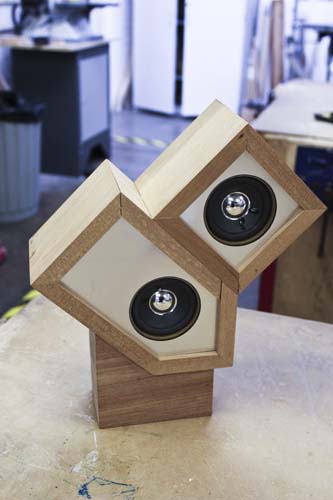 Computer Science
Science
Product design and Engineering
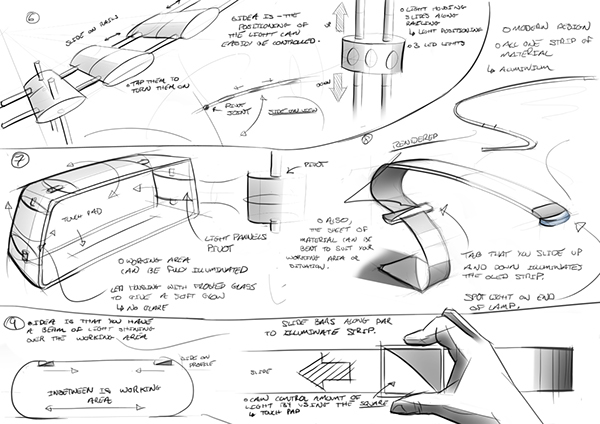 Art
Maths
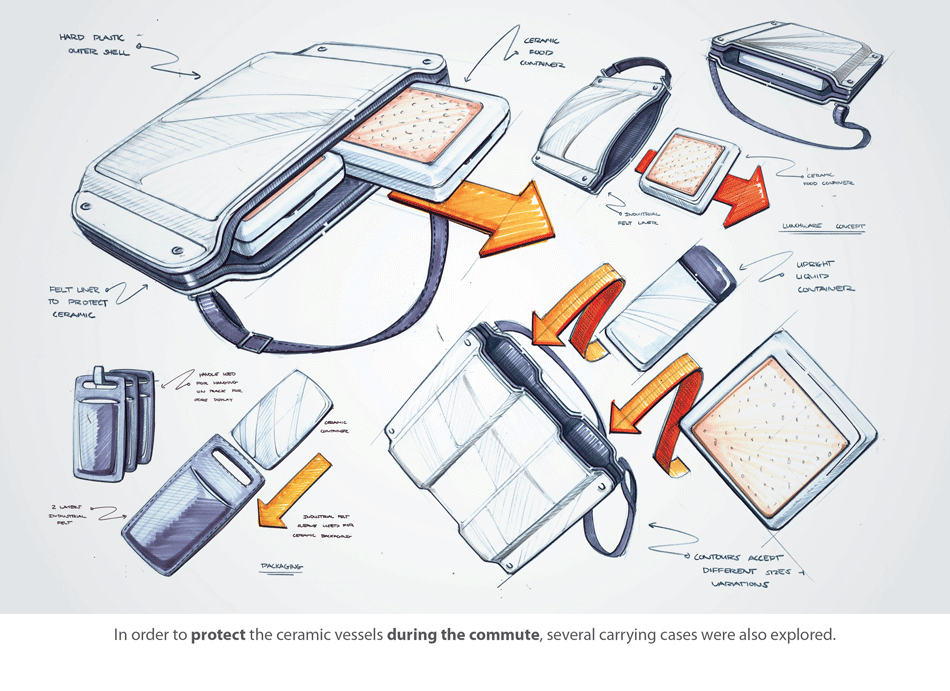 https://www.youtube.com/watch?v=tLY0uJEy38M
Product Design
Product Design is all about solving a problem.
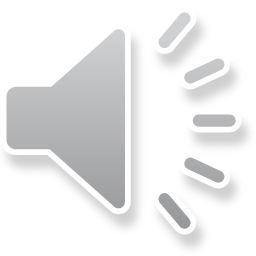 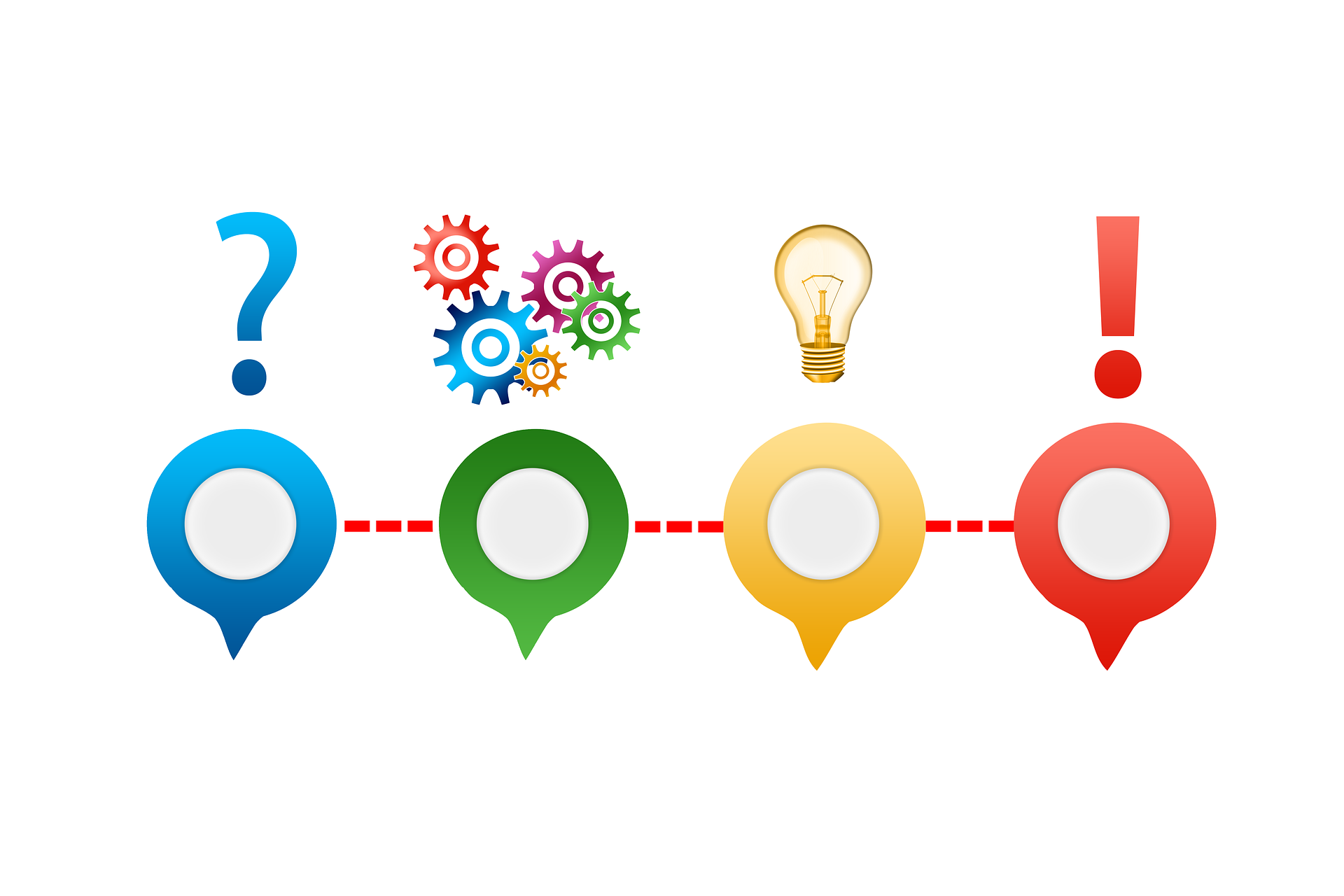 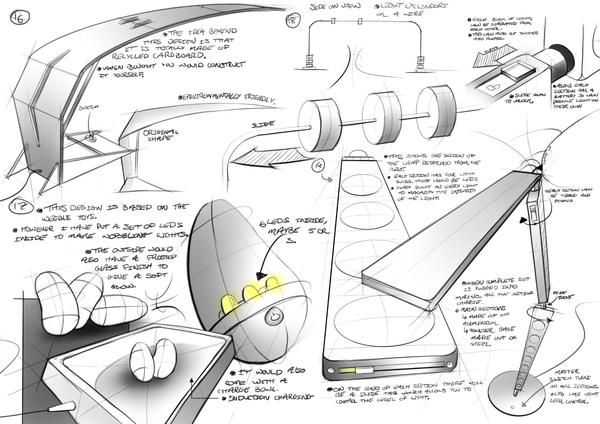 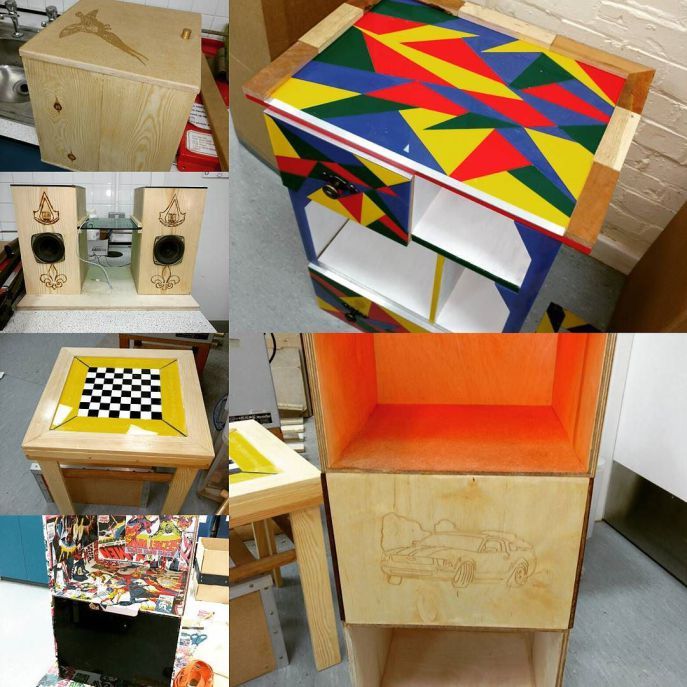 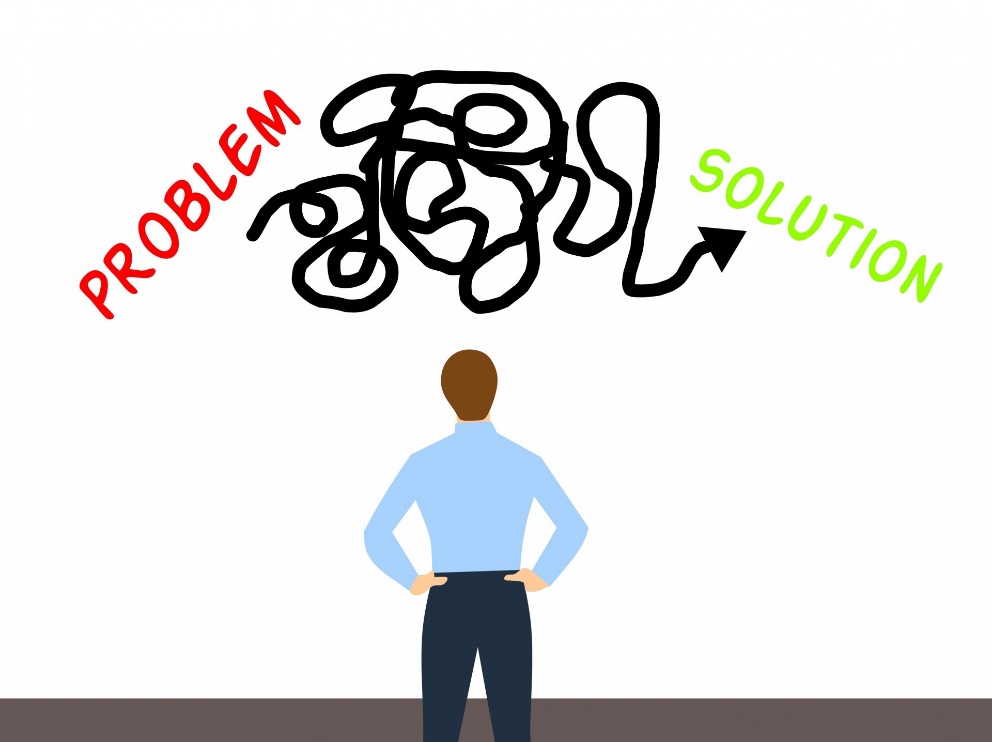 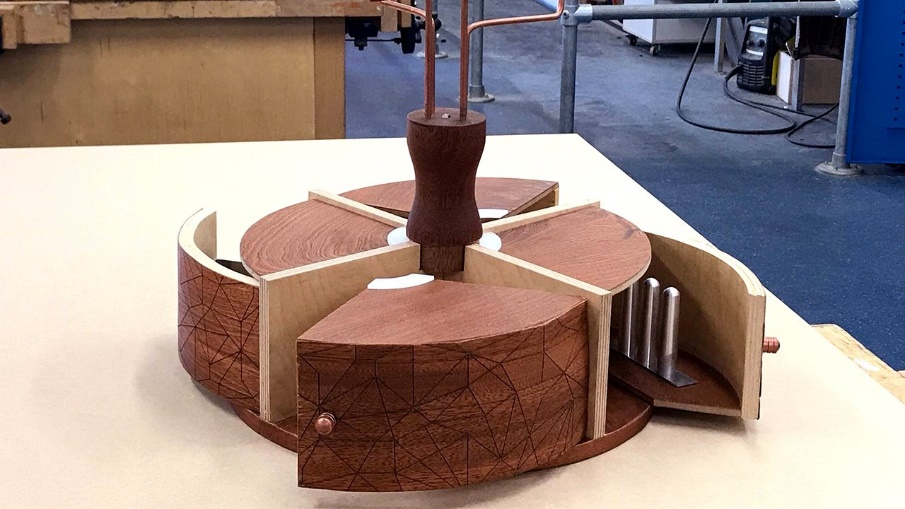 Product Design
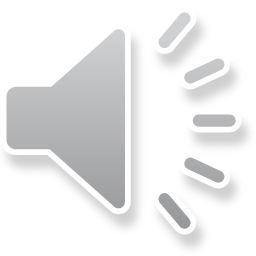 What does the exam look like?
Exam: Worth 50% of your total grade. The exam looks at Designing, Manufacturing and Technological principals. We focus on this within year 10 and you do a number of practical lessons to underpin this theory (2 a fortnight) 

NEA: Worth 50% of the total grade. Each year the exam board releases a problem that you need to solve:
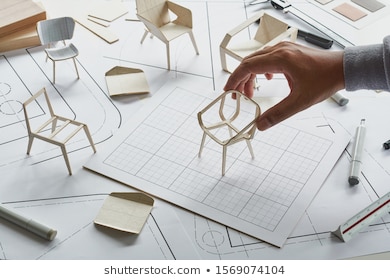 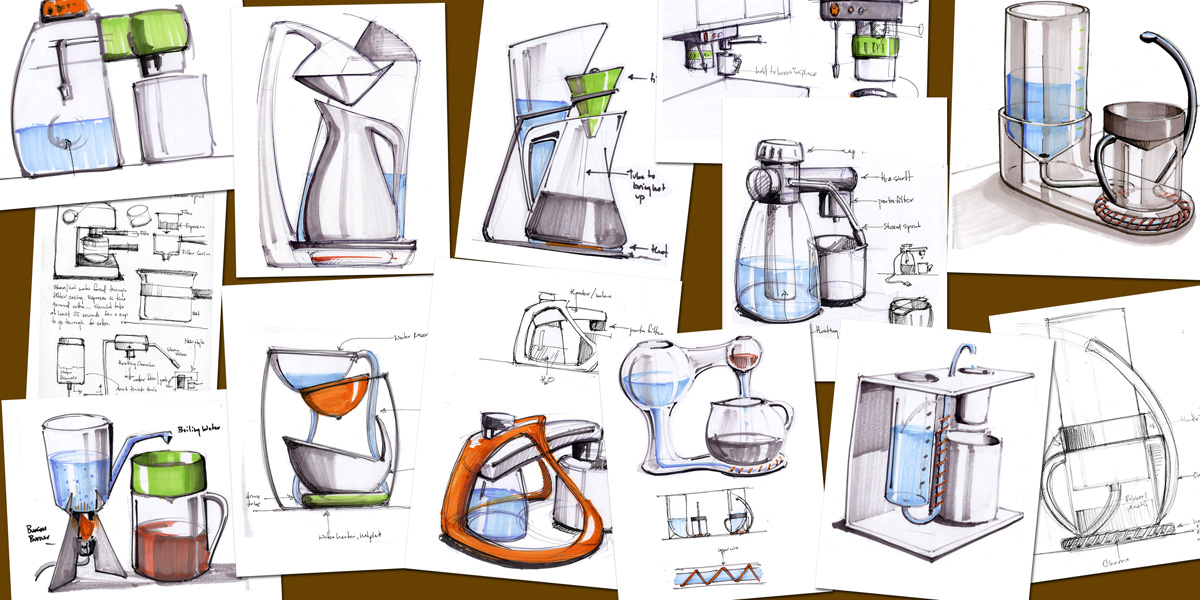 2019 “Sustainable product”
2018 “Product suitable for a teenager”

Here you need to research, design and make a product which meets this brief.
Product Design
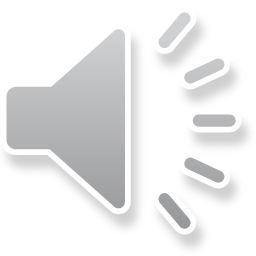 What skills will I develop?
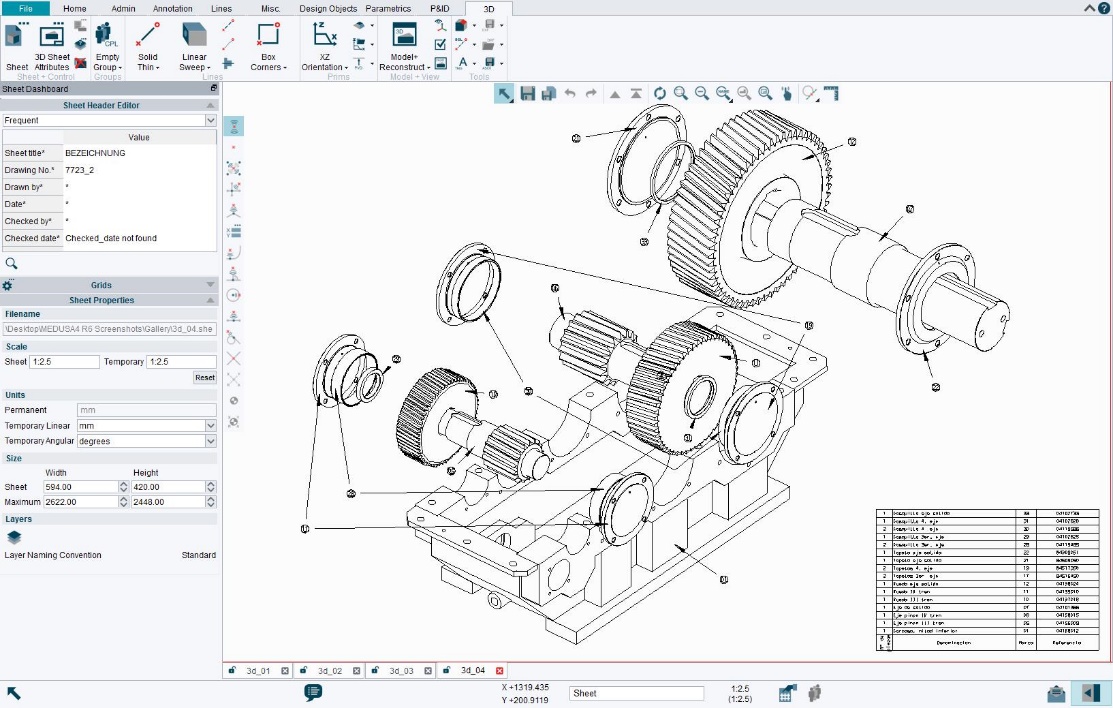 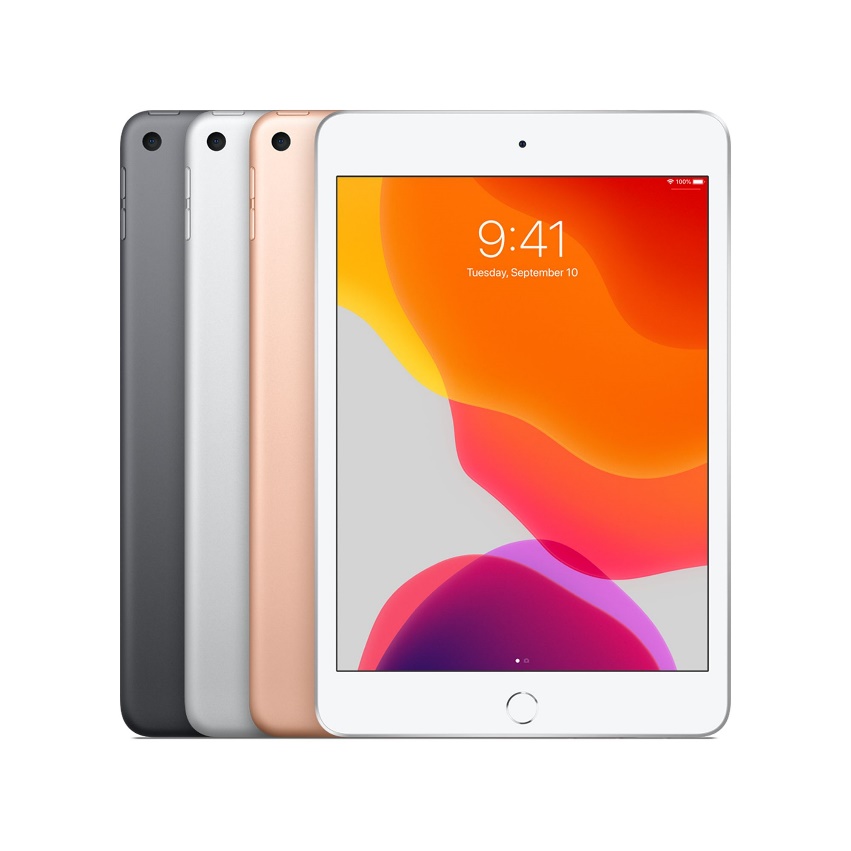 Problem solving 
Designing / Drawing skills
Creativity
Applying theoretical knowledge
Evaluation and Analytical skills
Debate ethical questions
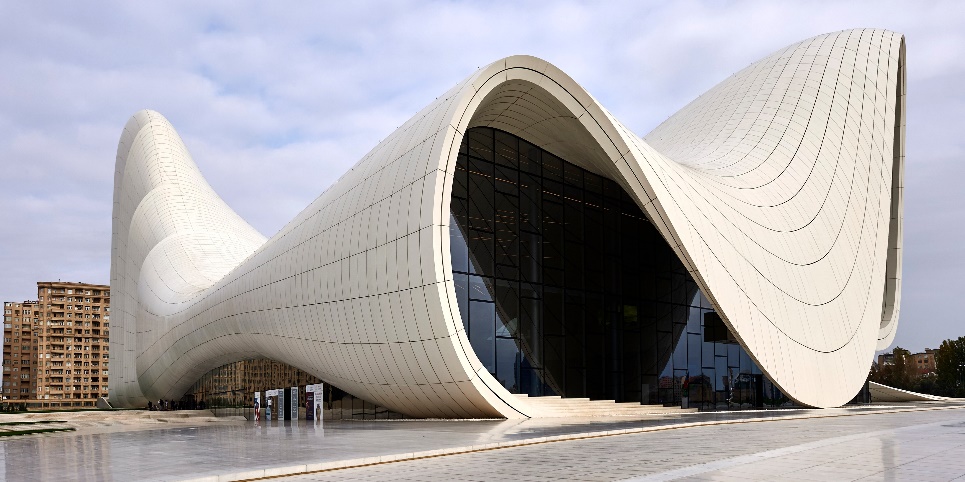 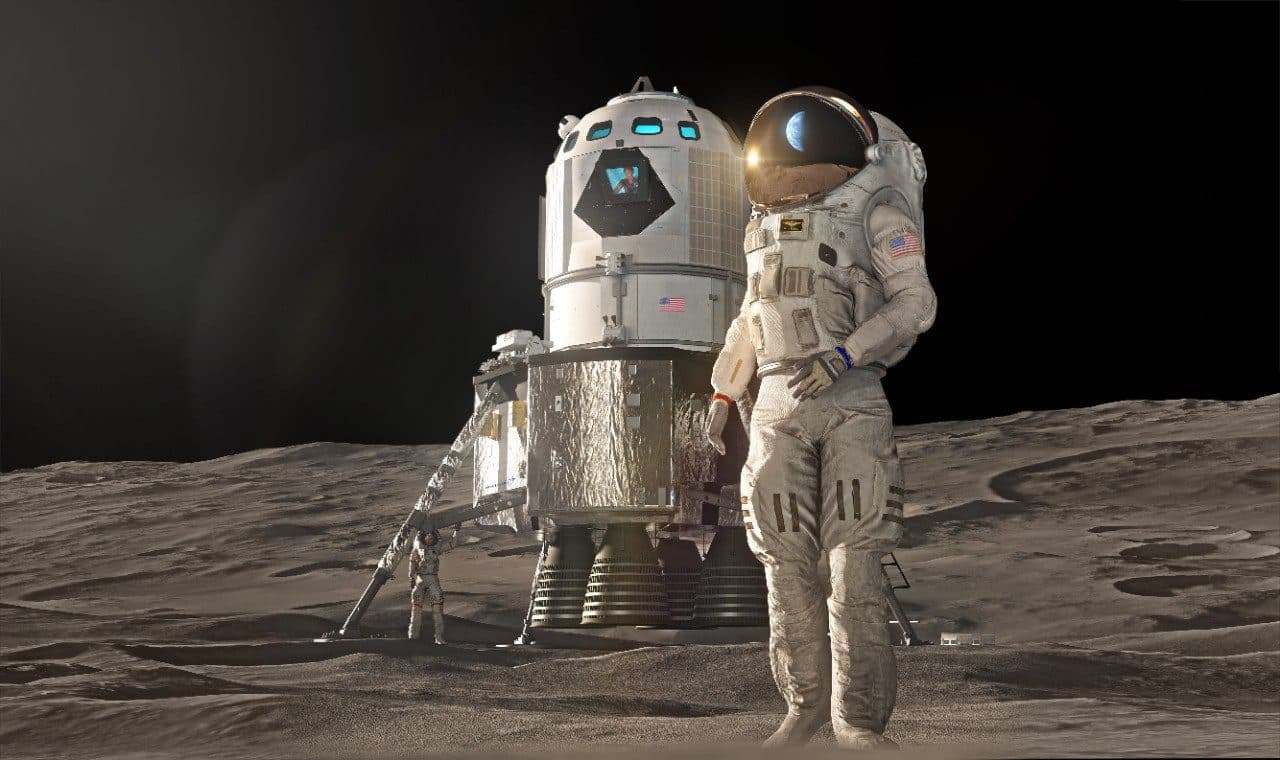 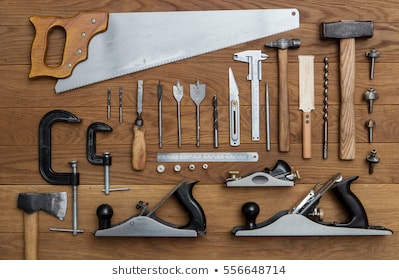 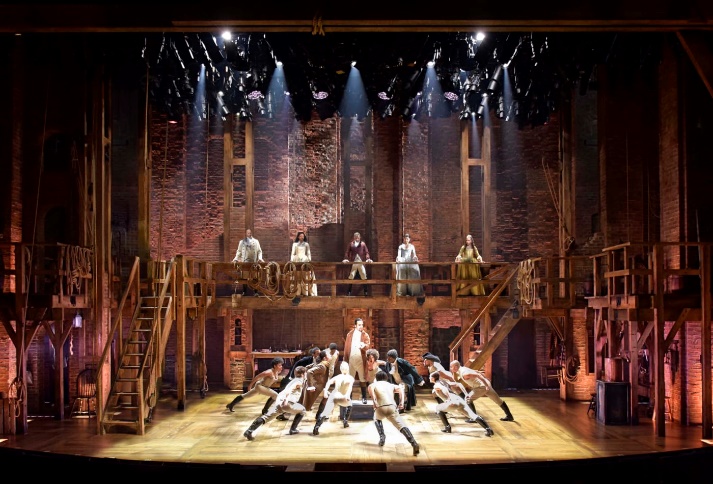 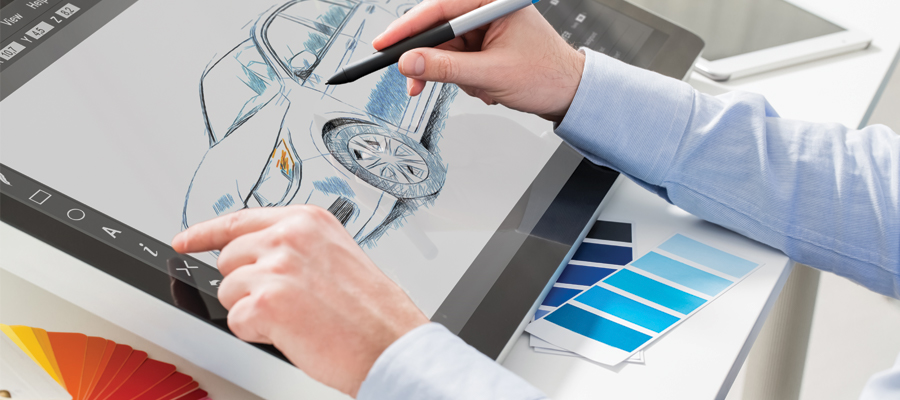 What careers does this course lead to?
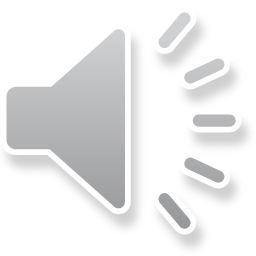 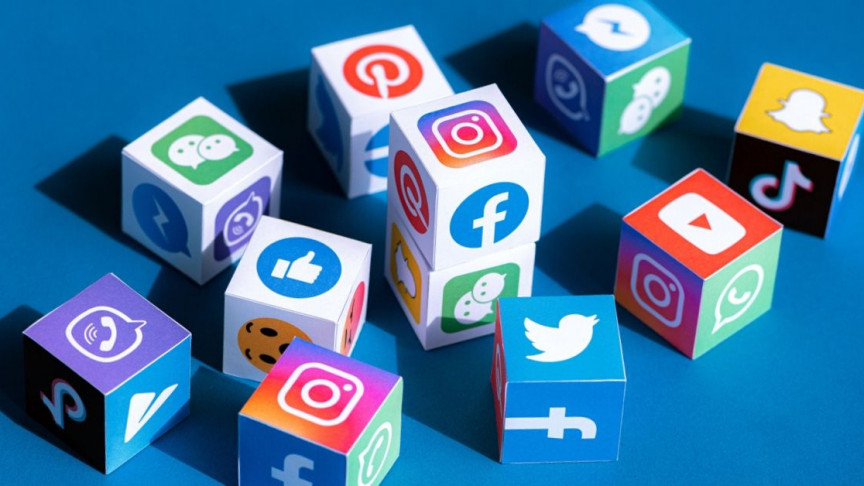 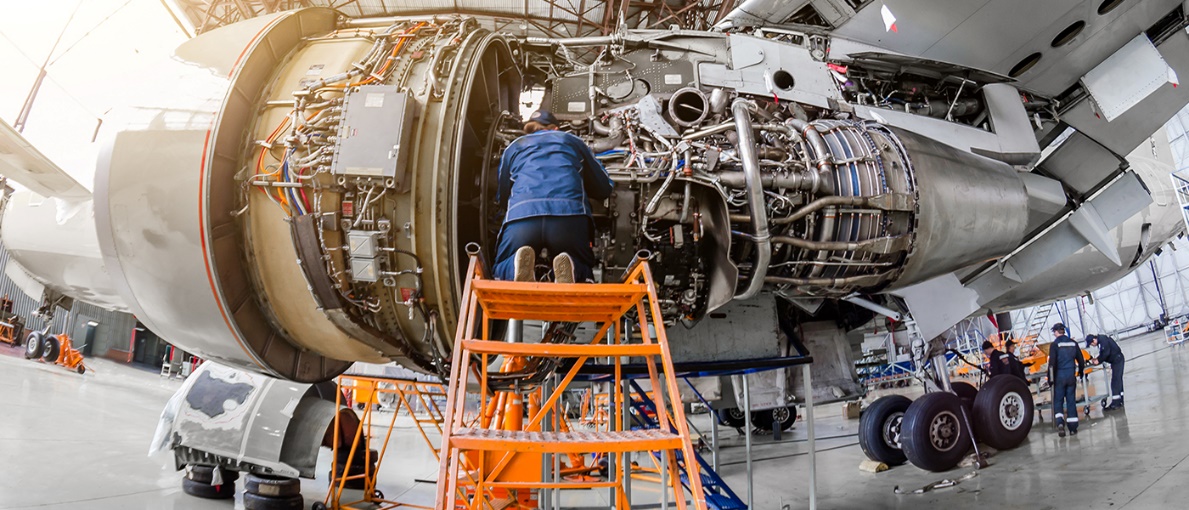 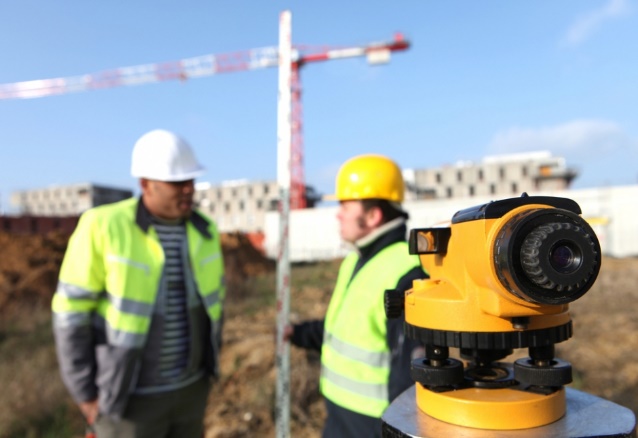 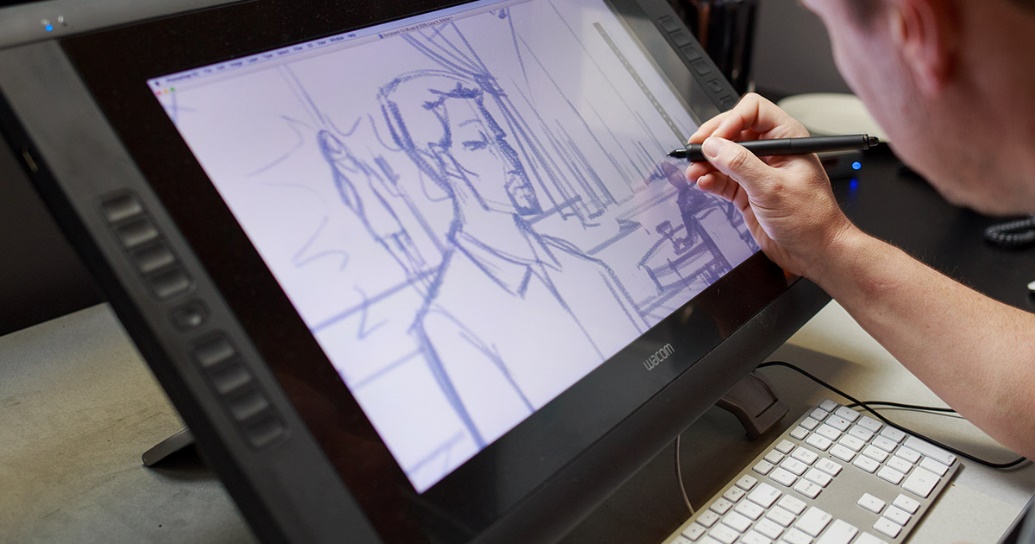 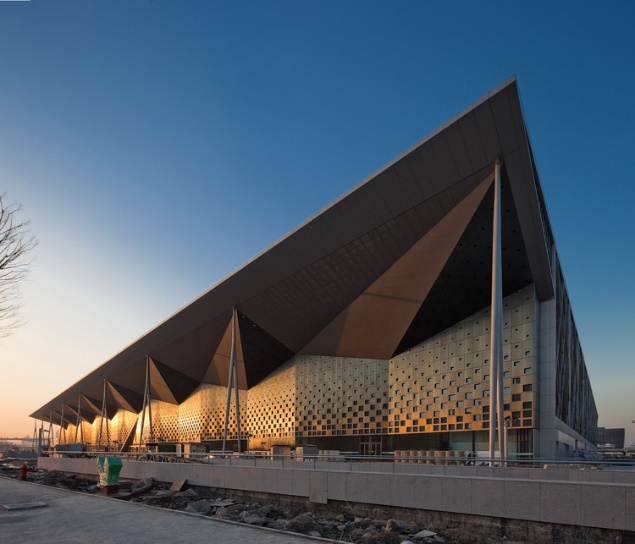 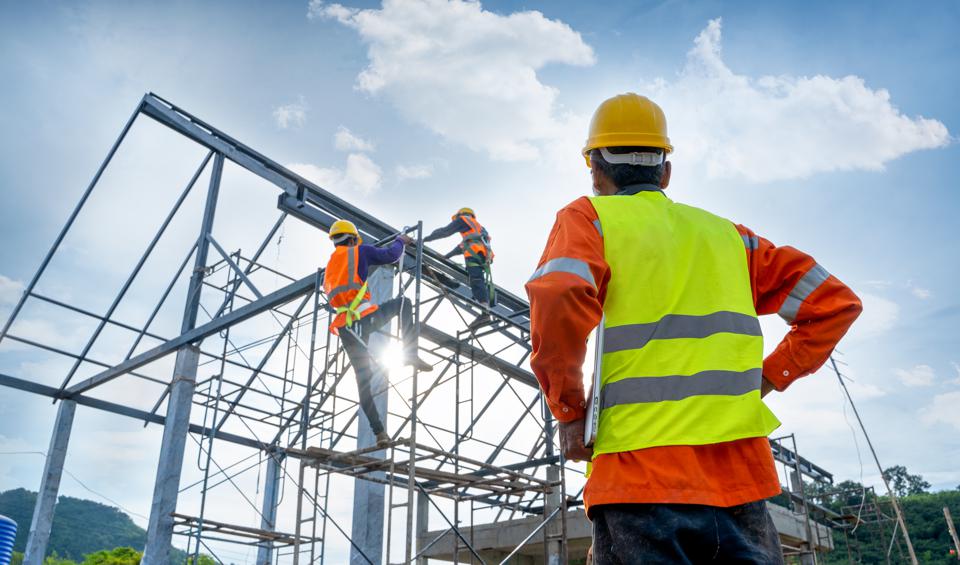